Teacher Tips:How to discuss Cyberbullying in a safe environment
“I have a good understanding of this subject.”
Strongly agree
Agree
Neutral
Disagree
Strongly disagree
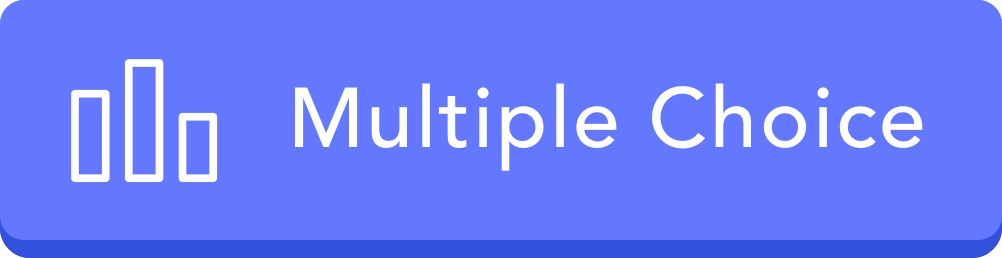 Give examples of cyberbullying acts or messages that you know or heard of.
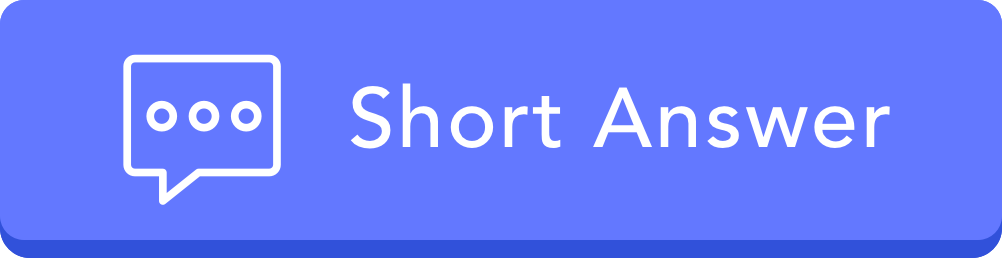 Which behaviours are considered cyberbullying?
Harassment		Scolding		Exclusion

Denigration		Flaming		Fighting

Stalking		Impersonation		Choking			
Vulgarities		Spanking		Doxxing

Spamming		Trolling			Cyberstalking

Slapping		 Outing			Dissing
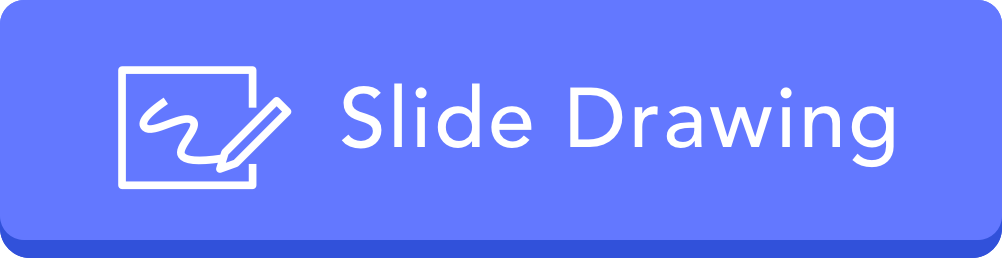 How do you think you will feel
if you were a victim of cyberbullying?

Name the feeling using 1 word.
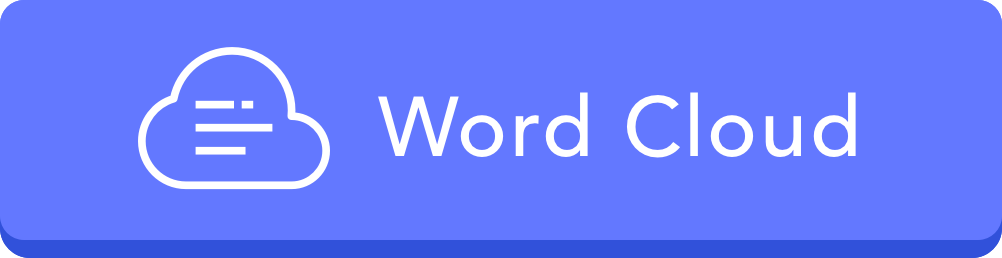 [Speaker Notes: Give 1-word answers to describe the feeling]
Are you or have you ever been a
Victim
Perpetrator
Bystander
Upstander
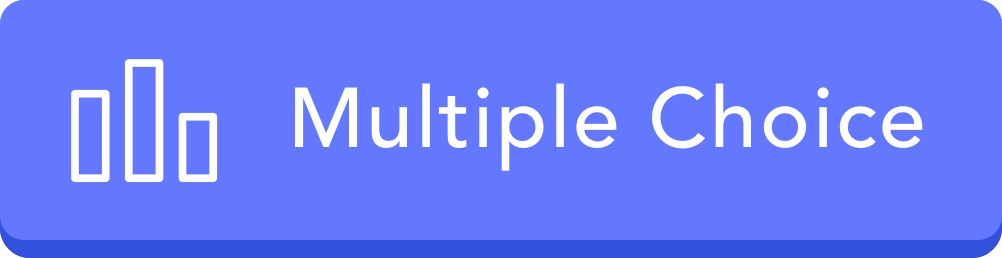 [Speaker Notes: This is reflection Question and you can choose more than 1 answer.  Your answers will not be shown.]